大與小的抉擇－從「適當科技」看「風場」
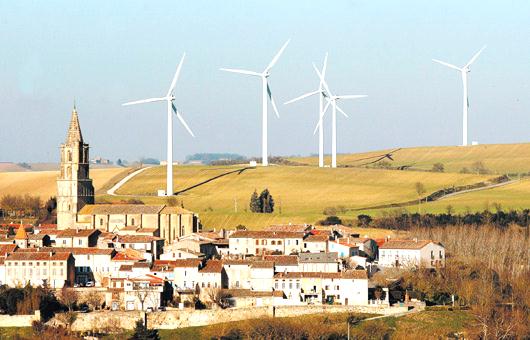 班級:車輛三甲
學號:49915060
姓名:謝百凱
指導老師:林聰益
大小風車
此風車為美國電力工業的開路先鋒，而且也是美國最早嘗試風力發電的先驅者。
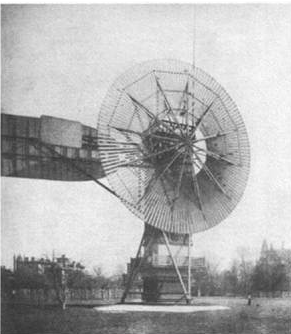 大小風車
二十世紀前半葉，為小風車的天下，圖為當時小型風力發電公司的代表之一
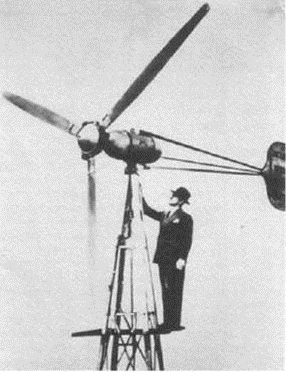 大小風車
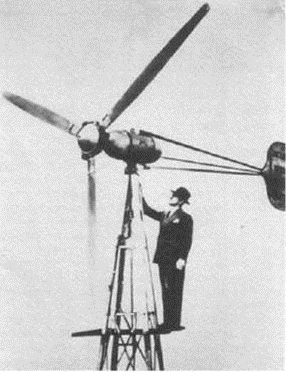 大與小的差異
小型風車的設計理念包含了小而美，因為門檻低、規模小，組合起來可以有許多種應用方式。大型風車雖然也可以套用小而美的理念，不過很可惜的是目前乃紙上談兵。
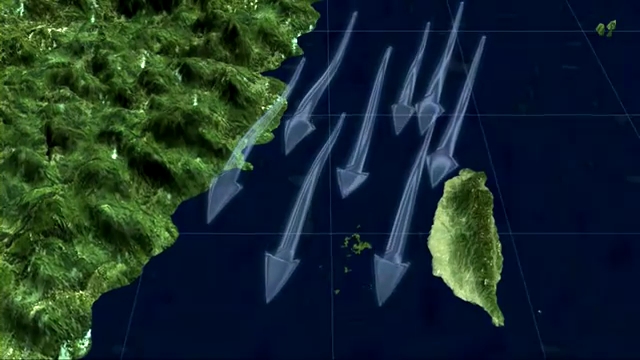 從風場來看適當科技
因地適宜是最重要的，而從台灣的風場圖來看。
THE END